КЛАССИФИКАЦИЯ ЧРЕЗВЫЧАЙНЫХ СИТУАЦИЙ
ПРЕЗЕНТАЦИЮ ВЫПОЛНИЛ ЛУЦЕНКО ДМИТРИЙ АНДРЕЕВИЧ 
МАОУ ГИМНАЗИЯ ВОСТОЧНЫХ ЯЗЫКОВ №4 Г.ХАБАРОВСКА (8 КЛАСС)
УЧИТЕЛЬ – ОГНЕВ ВЛАДИМИР АНАТОЛЬЕВИЧ
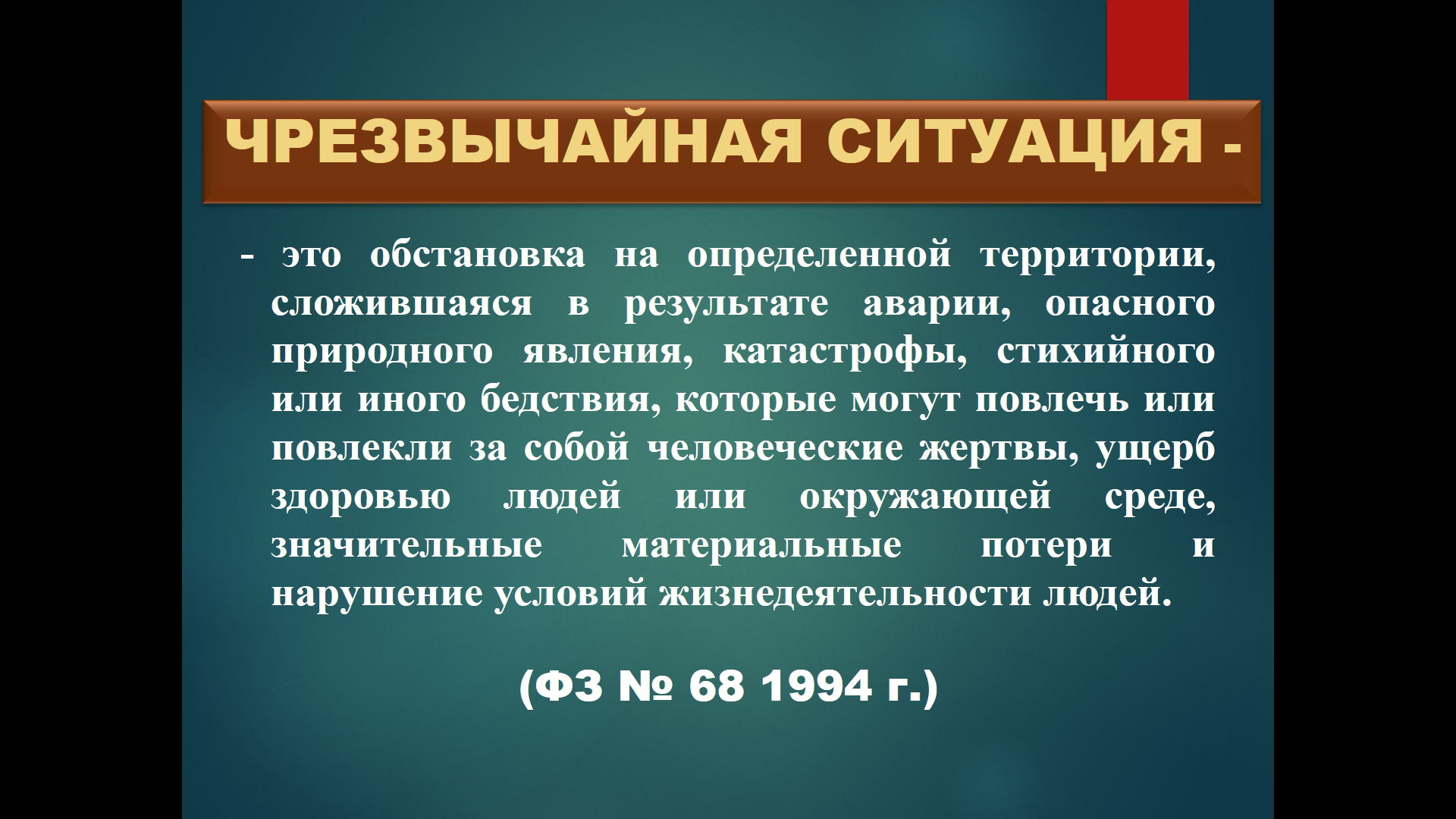